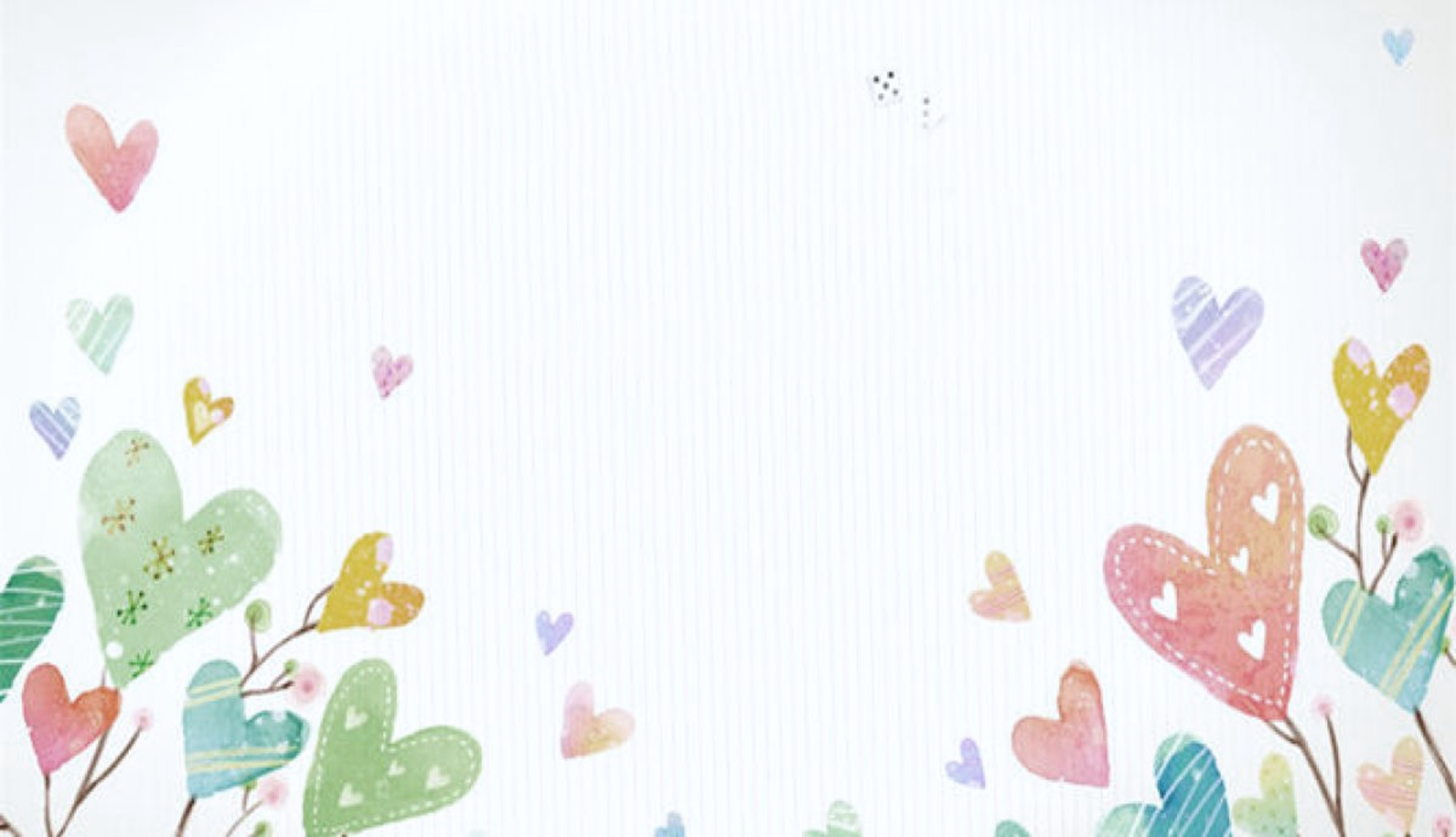 604 歡迎您蒞臨   110.09.17  線上家長日
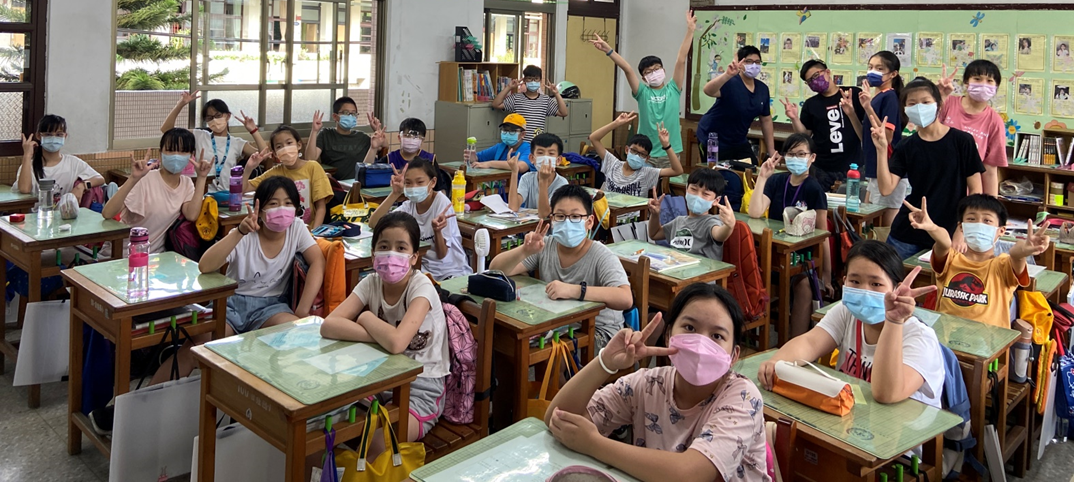 謝宛容 老師
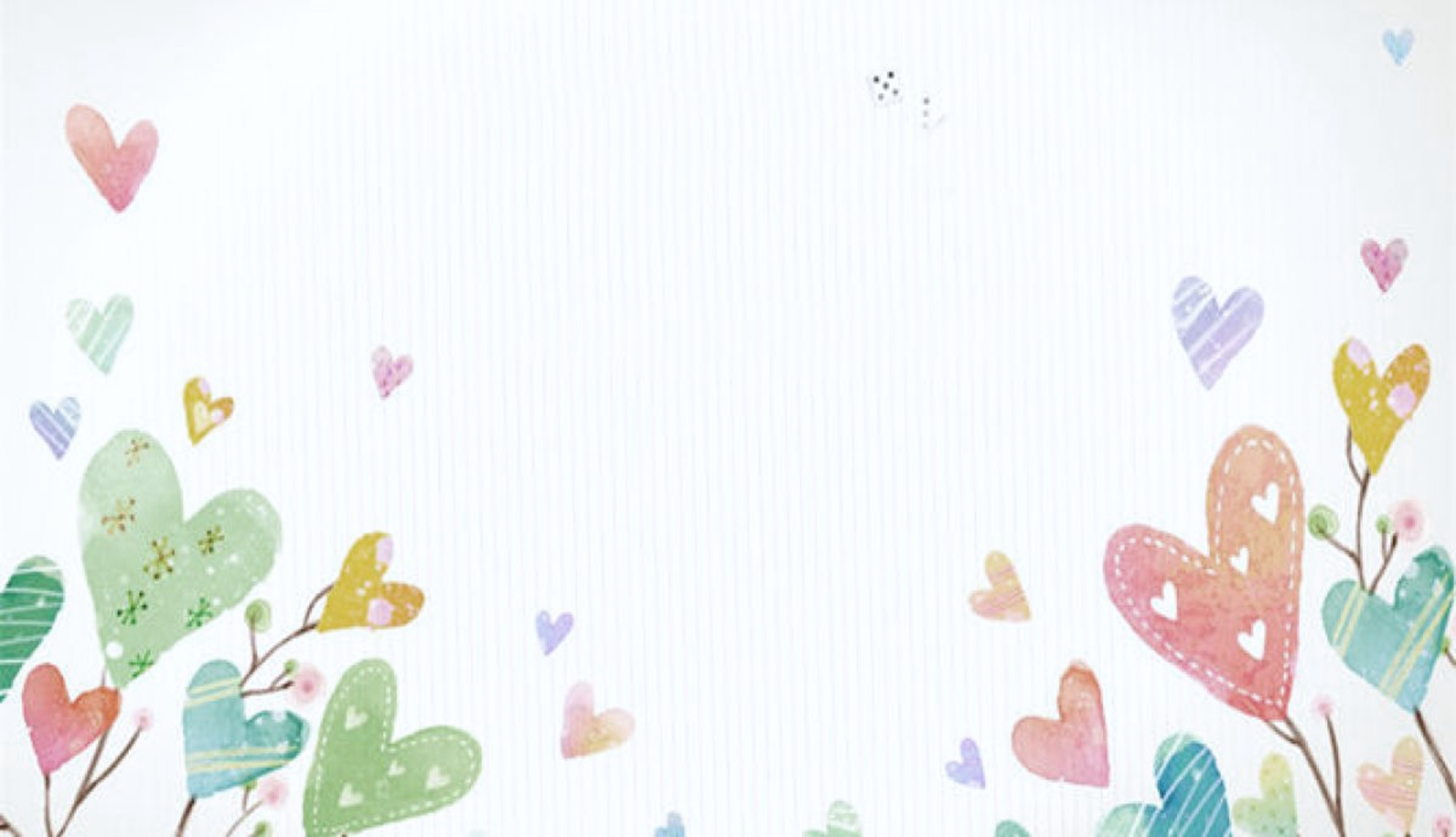 處室宣導事項
學務處
學生請假專線：2955-7936#848，
   服務時間：上午7:50~8:40。
教室電話：2955-7936#604
老師電話：0953986387
新北校園通線上請假 
三天前請假可向午餐秘書申請午餐退費。
上學時間7:20～7:50；7:50後從莒光路前門進入，行進時注意交通安全。
書包裡請準備一件雨衣，以因應下雨天使用。
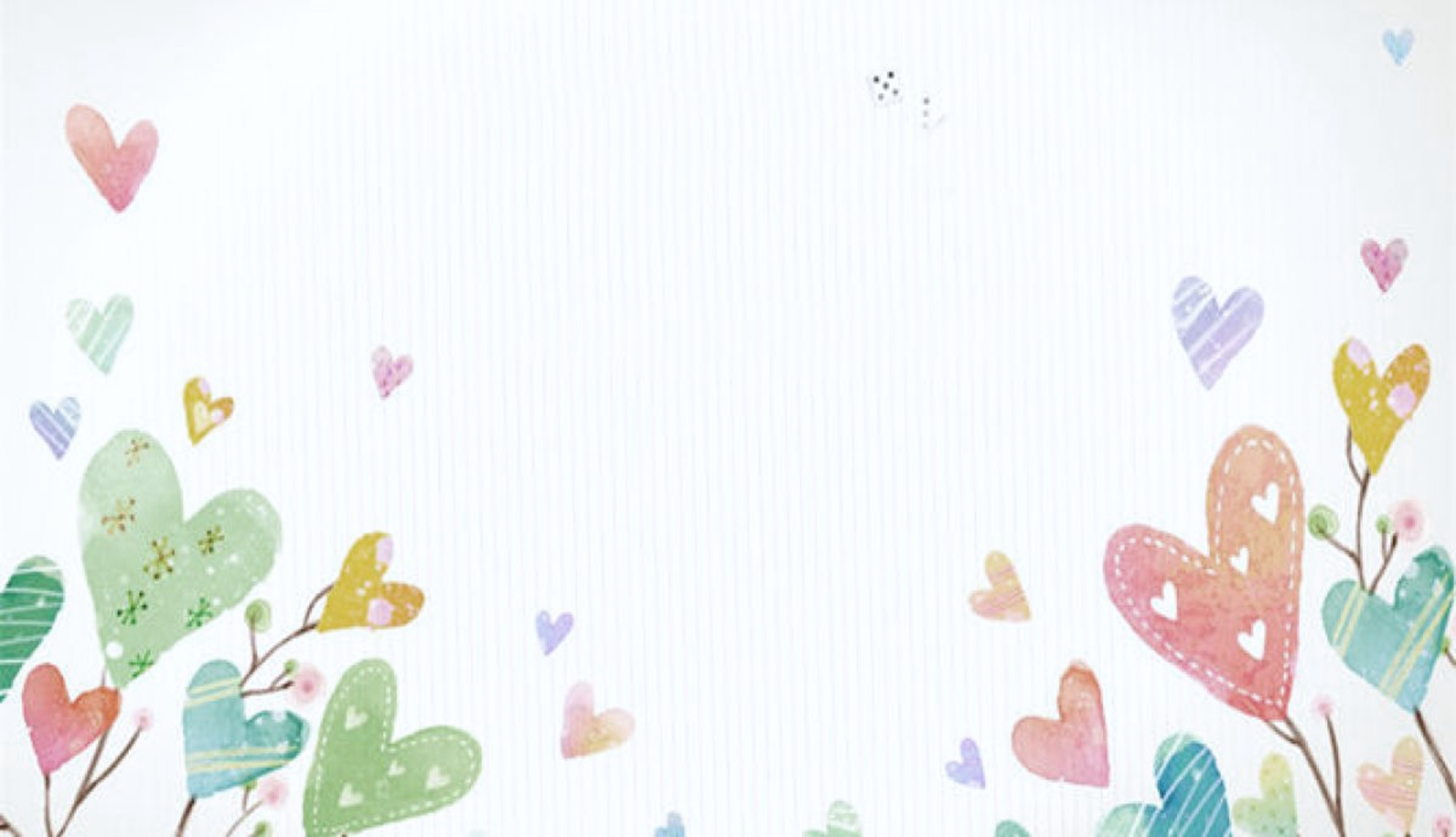 處室宣導事項
輔導處
因應疫情衝擊，以及教育新知的即時傳播，新北市教育局建置行動資訊網絡，建立通暢之訊息溝通管道。
局端重要或緊急訊息亦同步傳達在這些平台「新北學Bar」、「新北校園通APP」。
敬邀家長加入本校愛心志工大隊，歡迎有意願的家長洽詢輔導處。
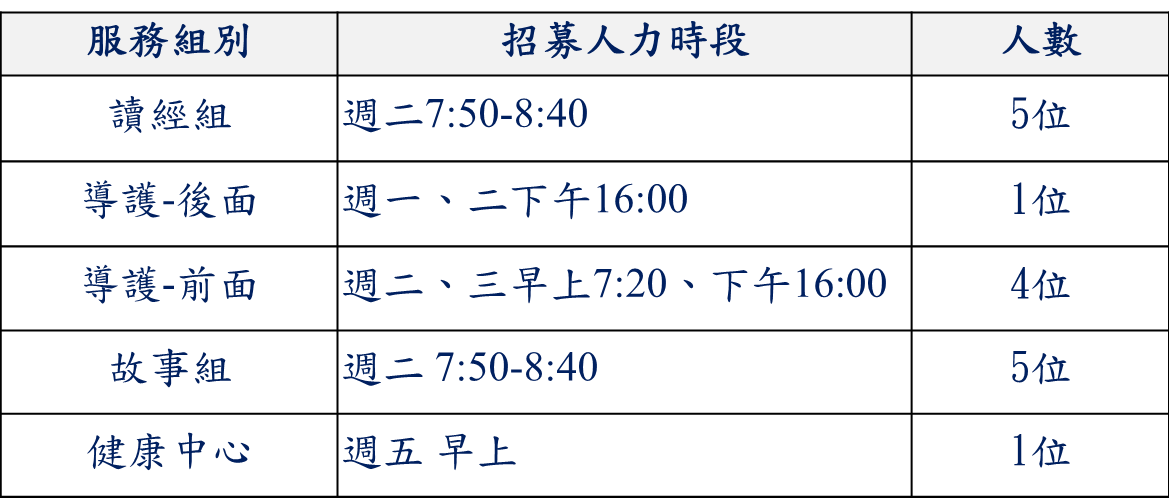 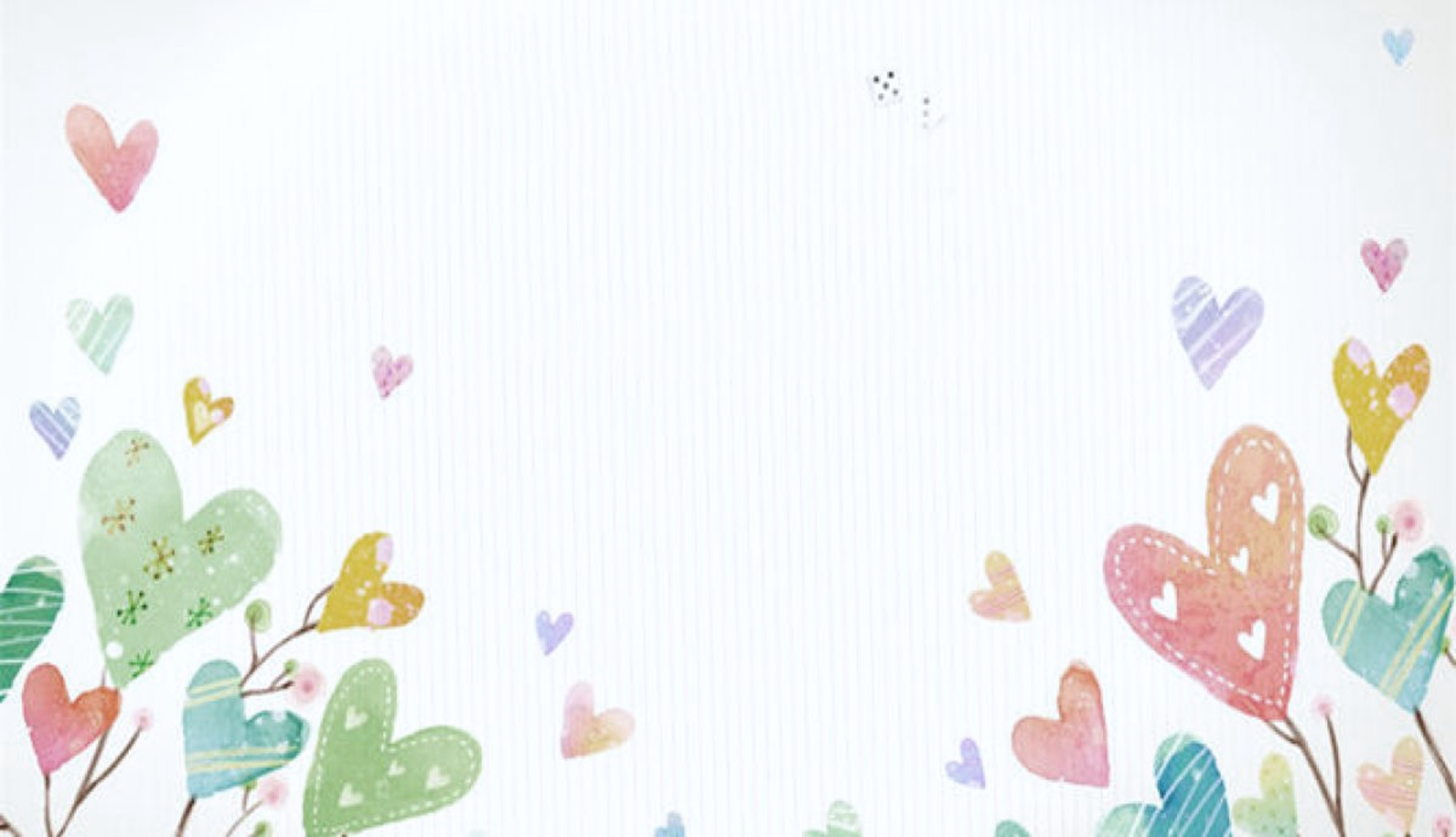 處室宣導事項
新北校園通介紹
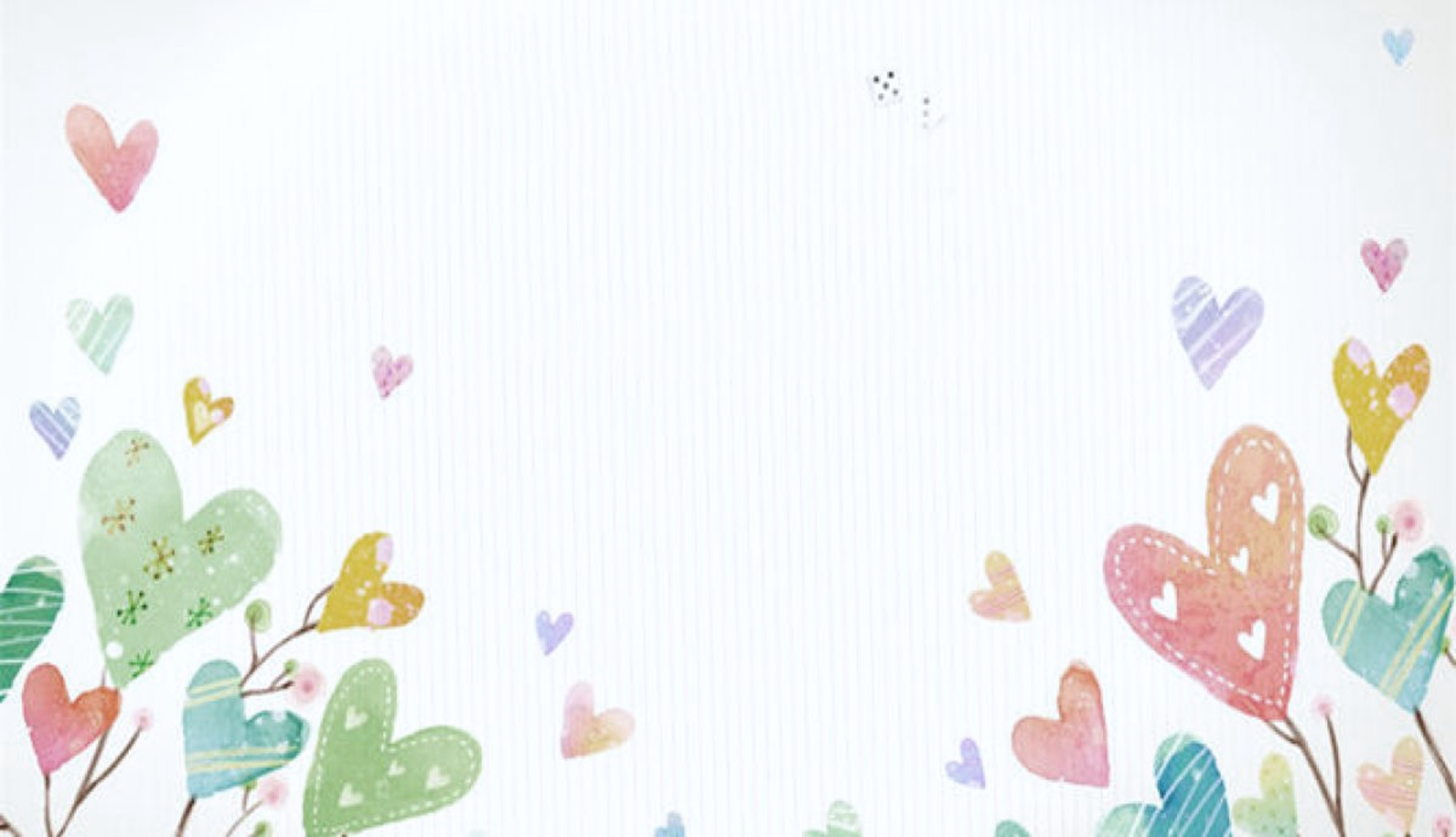 課程教學方向
本學年期望孩子能學到「自主學習」、「思考」、「討論」、「陳述表達」的能力

自主學習-課前預習、找到問題與重點、培養學習興趣
思考-不被動的接受訊息、明辨對錯、發現問題與答案
討論-能提出自己的想法、在互動中找到解決問題的方法
陳述表達
 -將想法能有組織地進行說明、訓練台風、學習聆聽他 
  人說話
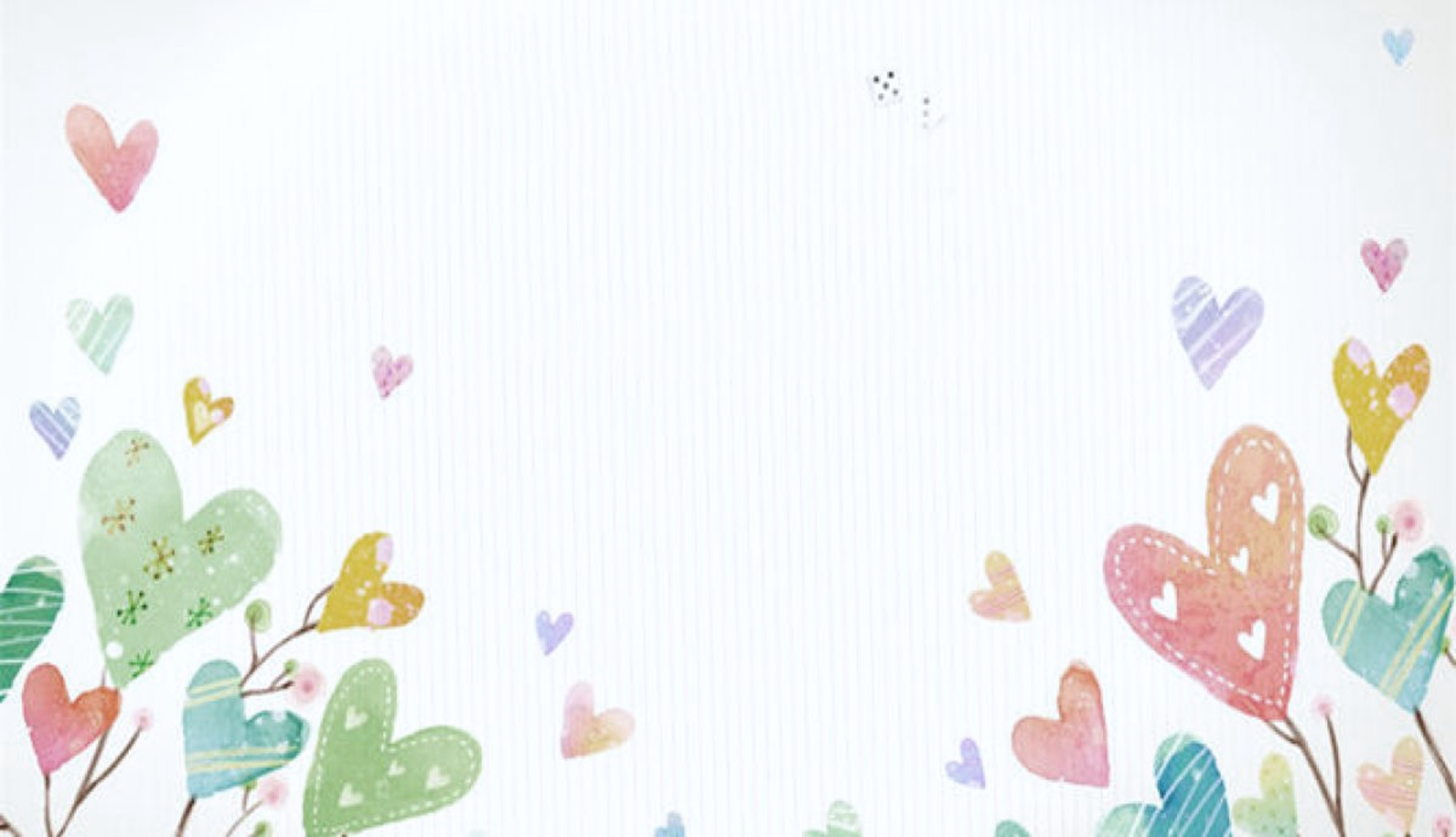 六年級課程加強
國語：作者介紹、文言文閱讀、字音字形與成語補充、
        閱讀理解加強、寫作訓練…

數學：基本計算能力加強、概念複習與統整、帶入部
        分國中數學觀念…

學習與人際互動：合作學習、資料查找、統整與多元
                 表達、鼓勵孩子挑戰自己進行新嘗試

多元學習：找到最適合自己的學習方式
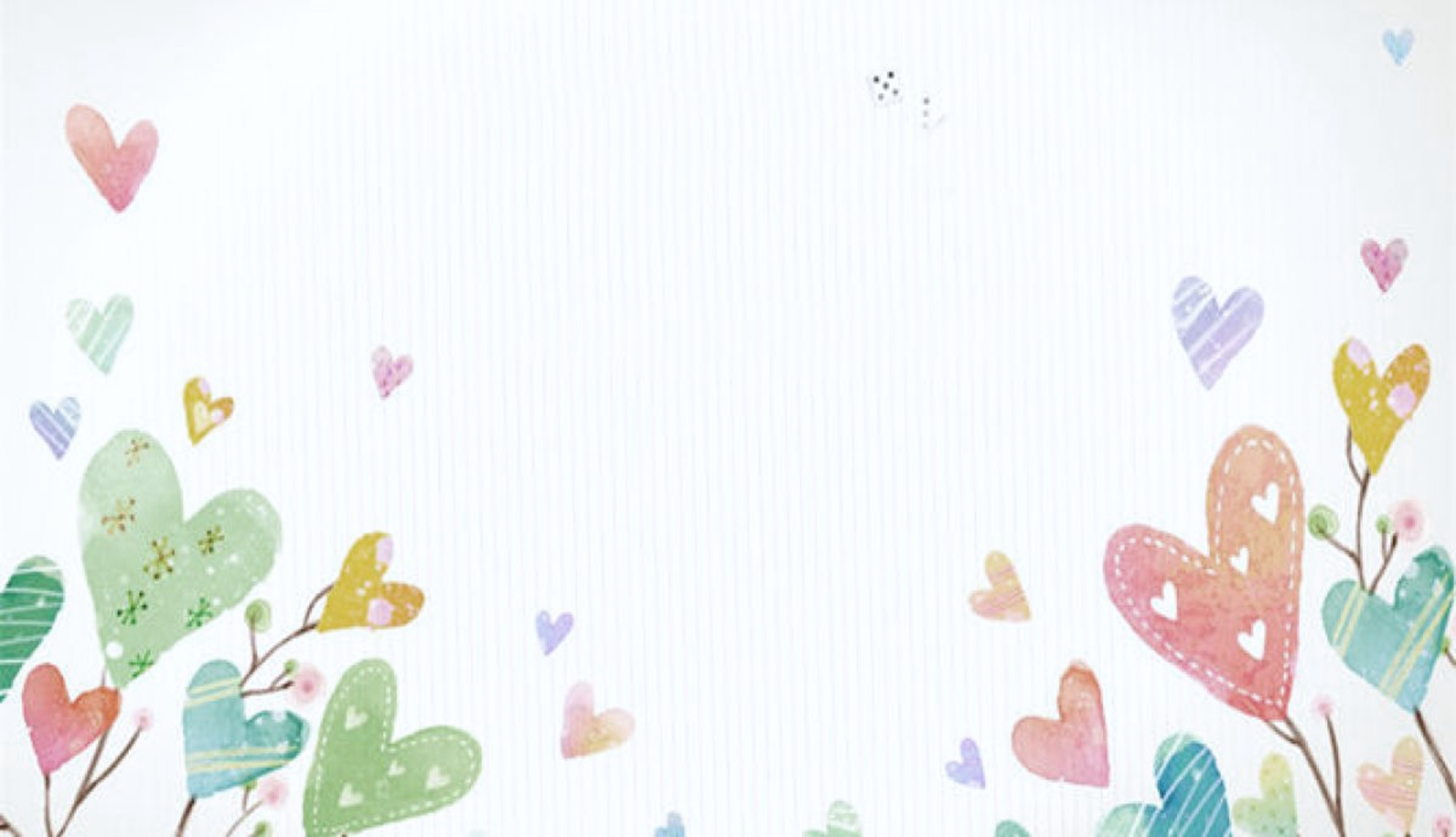 親師配合事項-1
--健康是學習的原動力:疫情期間請每日測量體溫
  升上六年級後，孩子的身心狀態慢慢改變，現在是孩子身體與人格發展
   的重要階段。
--請家長為孩子準備早餐，並盡量在家吃完。
--督促孩子在十點前就寢。
--讓孩子養成運動習慣。
  推行跳繩運動，鼓勵學生在沒有體育課的日子利用時 
    間跳
--視力保健
  疫情影響，孩子使用3C產品時間較長，學校視力檢查回條請利用  
  連假帶孩子到診所檢查並繳回
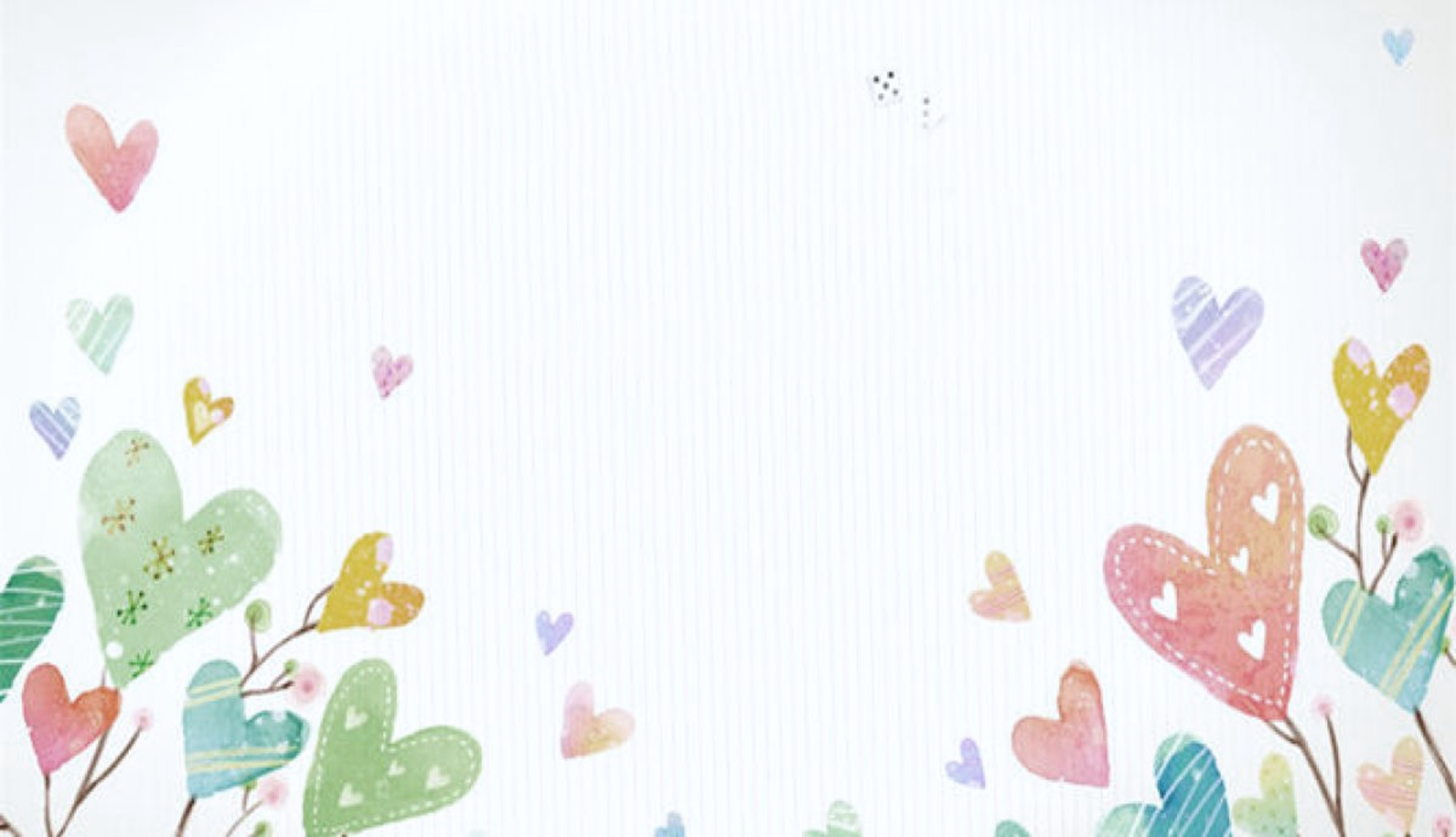 親師配合事項-2
新北校園通app:可幫孩子請假、成績單下載、電子聯絡簿
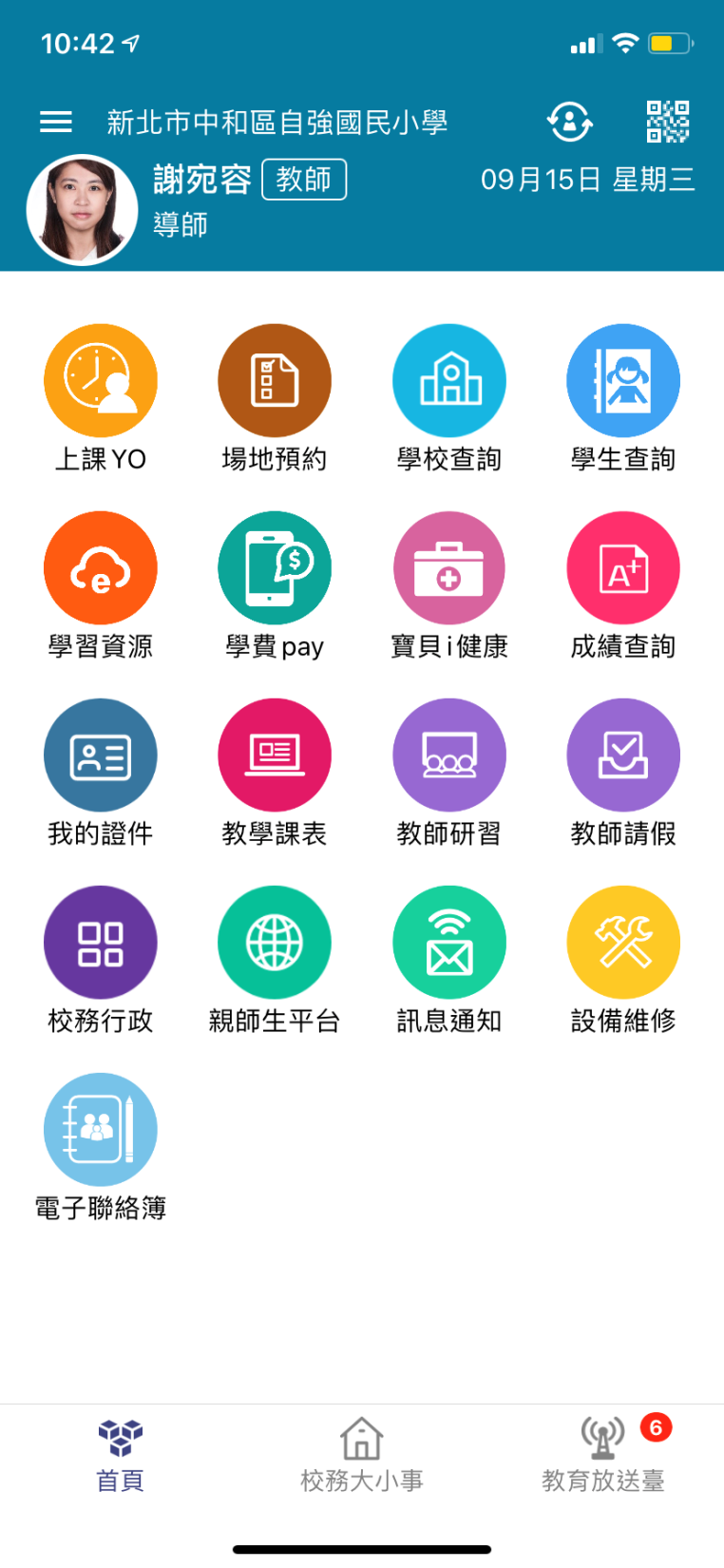 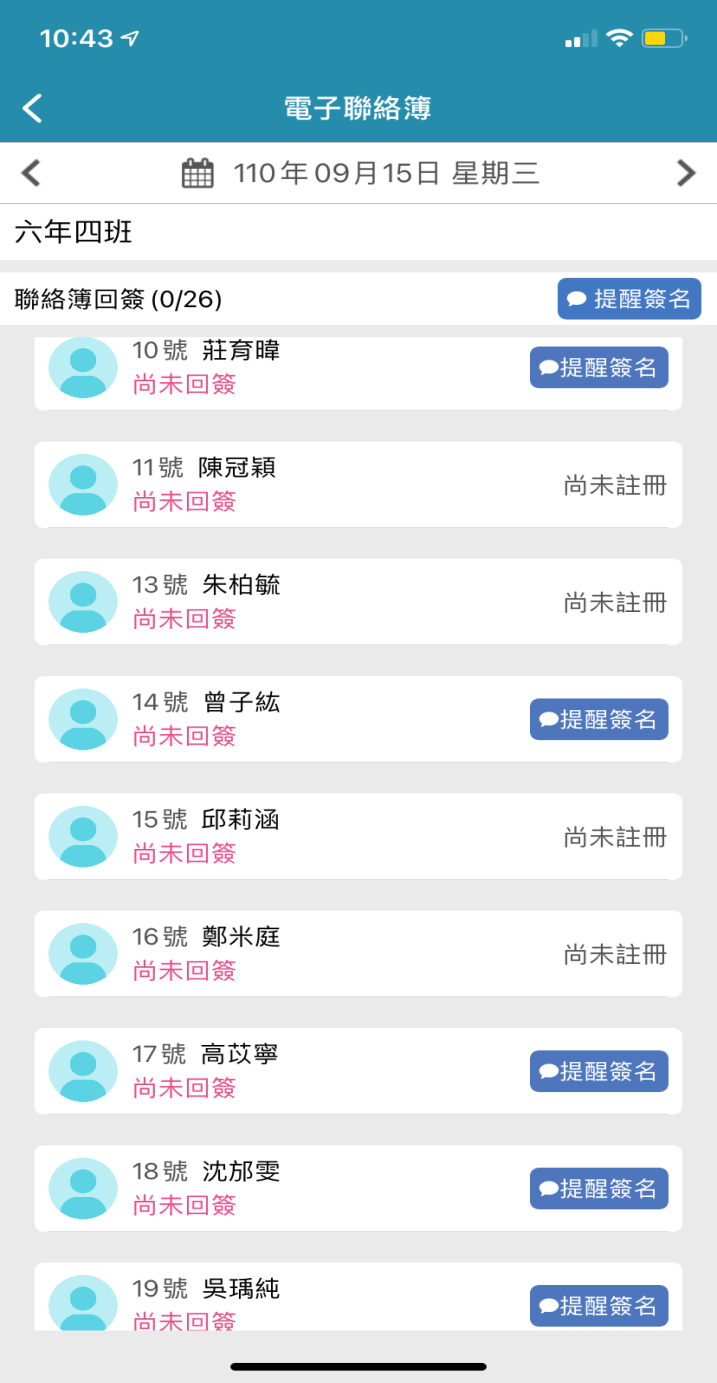 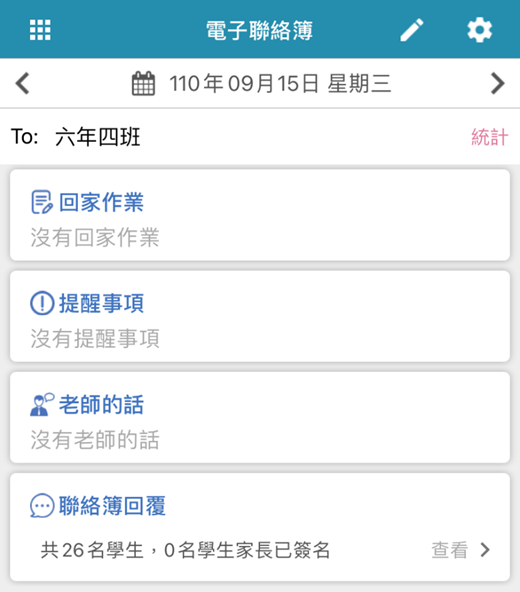 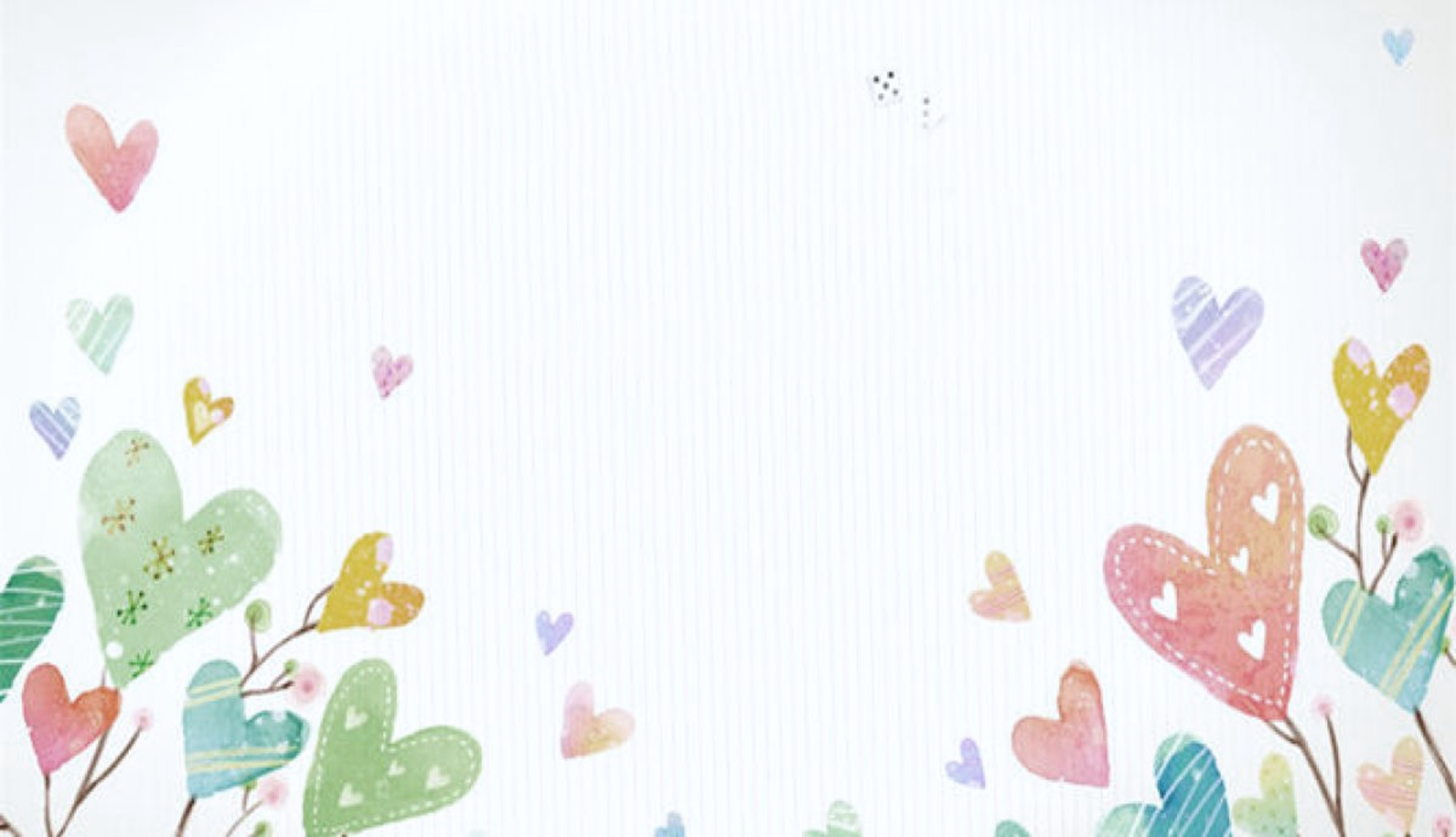 親師配合事項-3
停課不停學:
(1)班網：自強校網/聯絡方式/班級網頁

(2)Meet直播:學生使用親師生平台帳號登入/使用會議 
     代碼 jcps604 進入會議室上課，上課時間按照學校  
     課表(8:45-16:00)上課，每節上課30分鐘，休息20
     分鐘

 (3)classroom繳作業、測驗：一樣使用親師生平台帳號
    進入，各科作業都使用同一個classroom
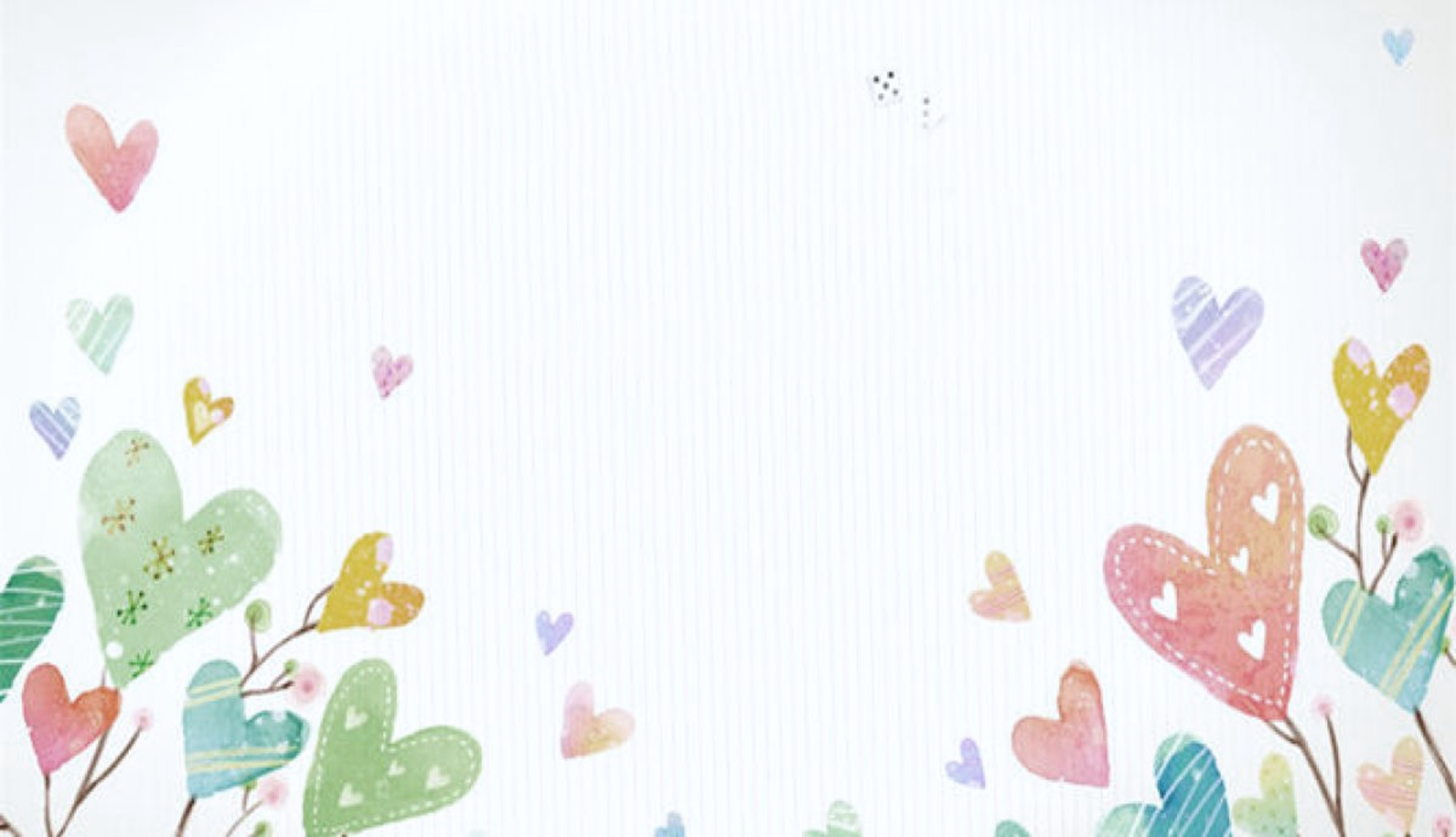 604  Classroom
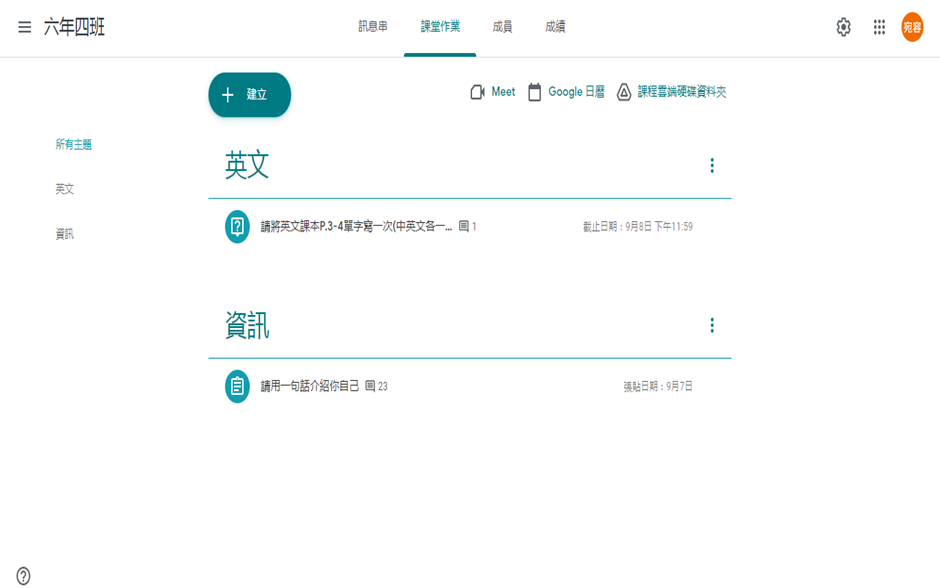 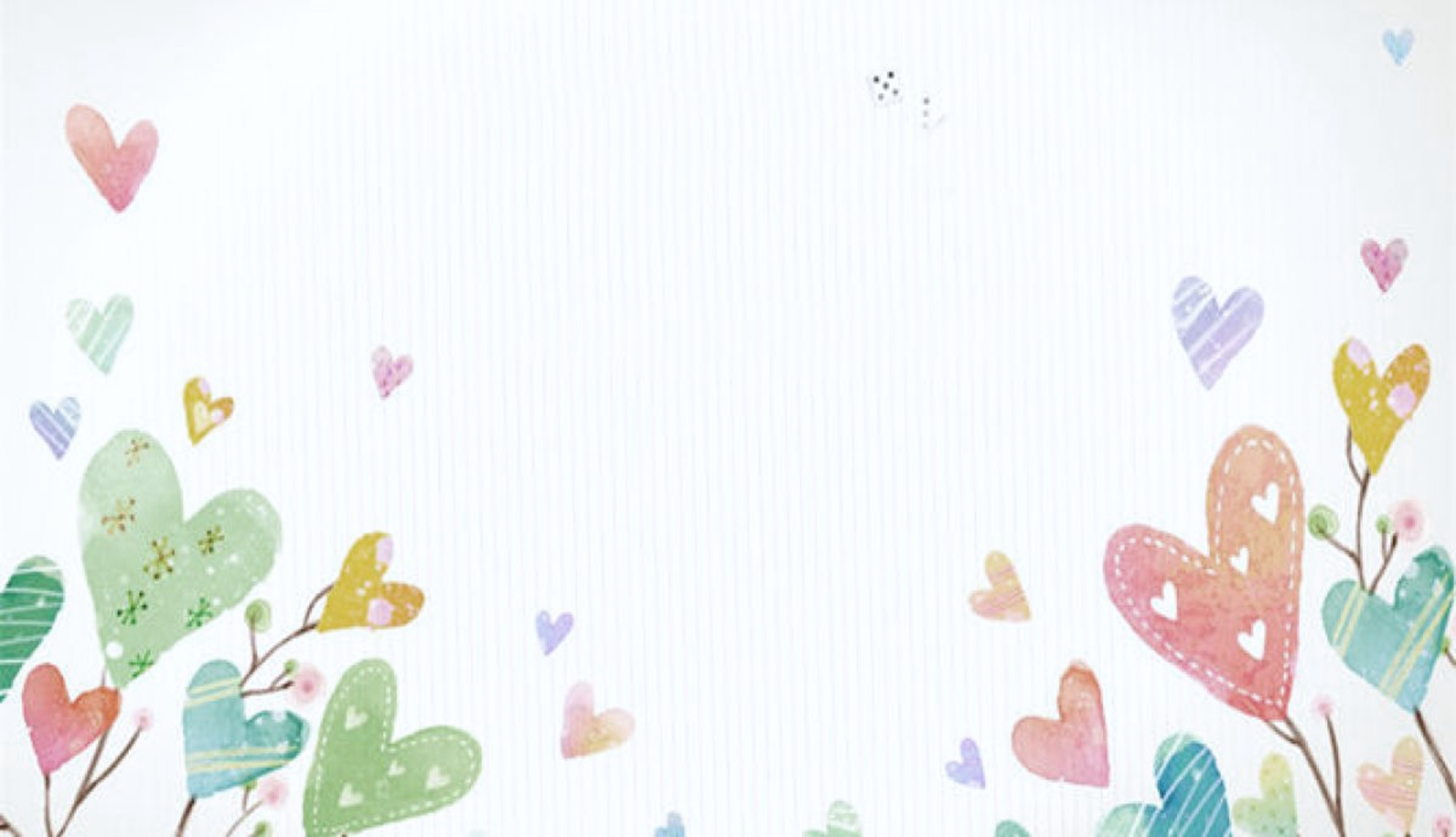 親師配合事項-4
英文停課不停學Line群組，歡迎家長加入
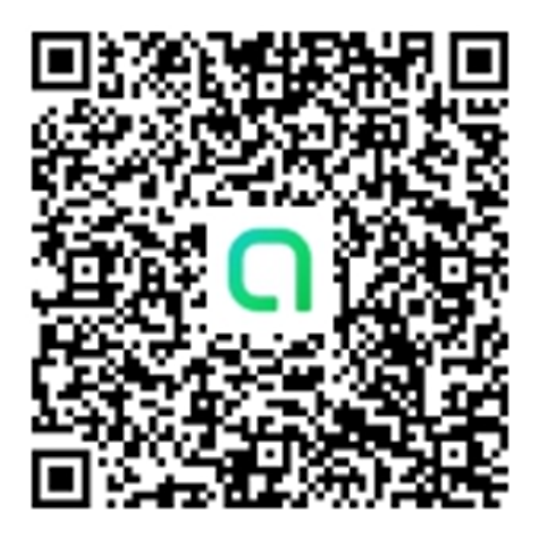 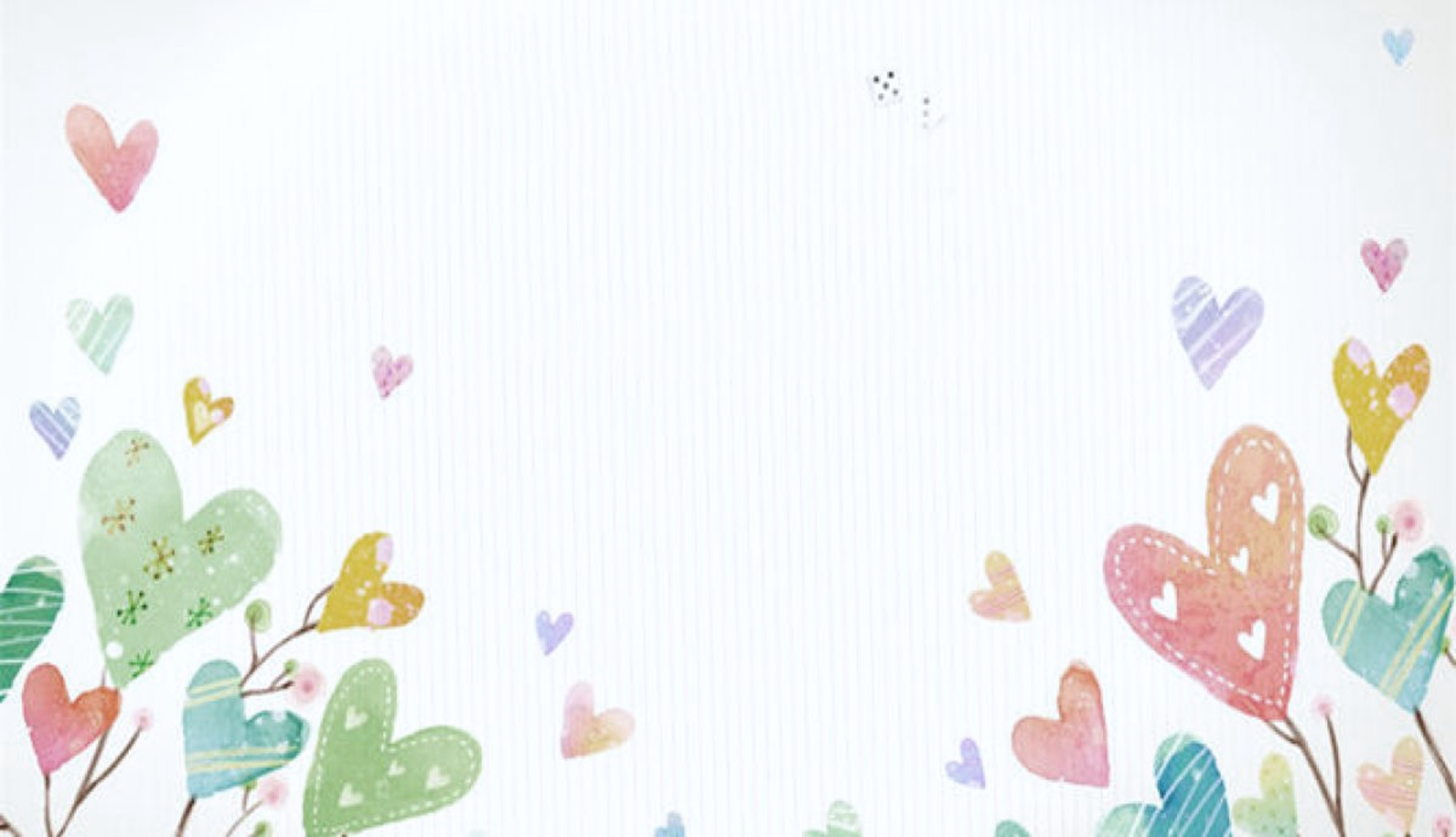 本學期重要行事
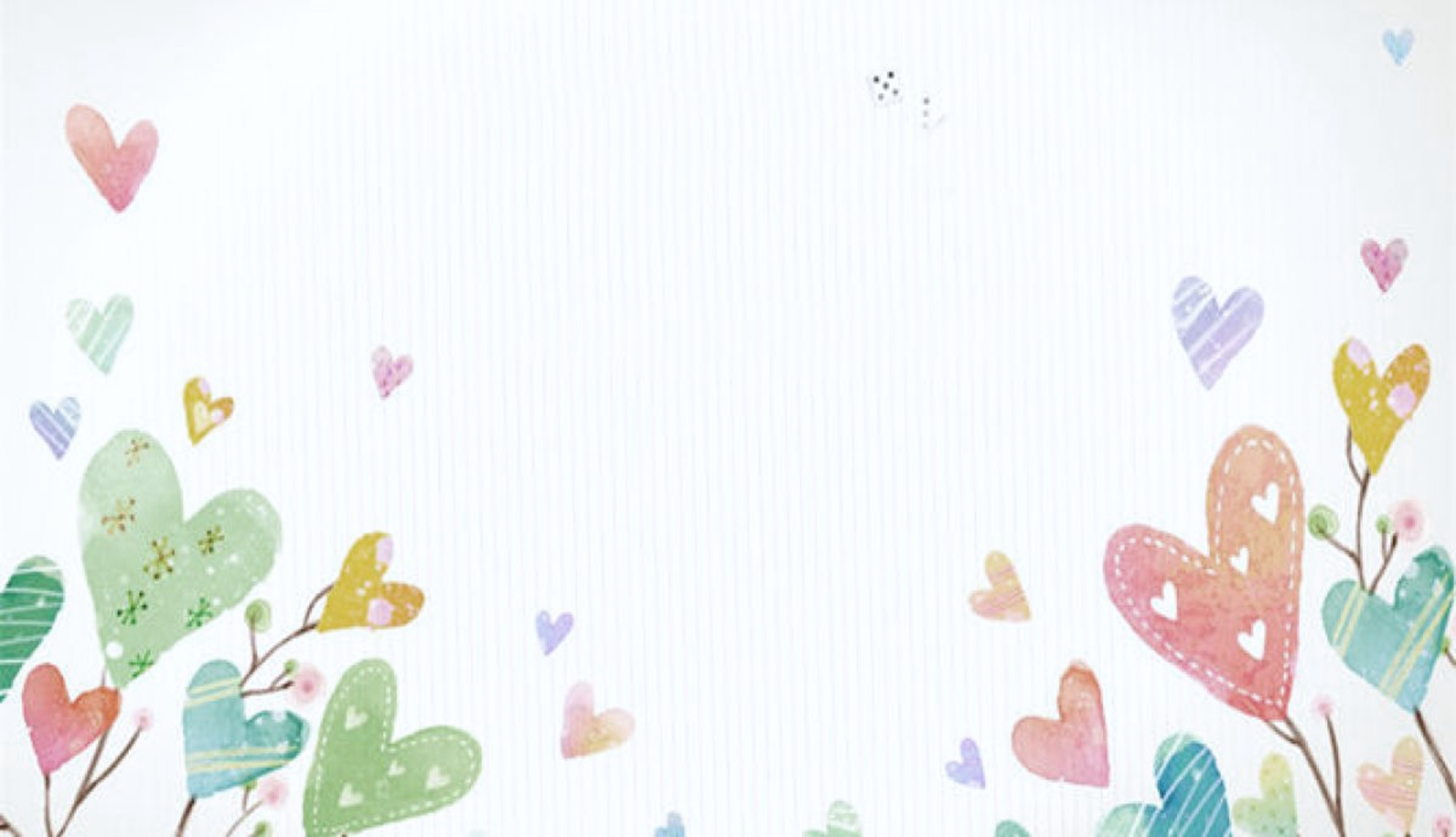 班費說明
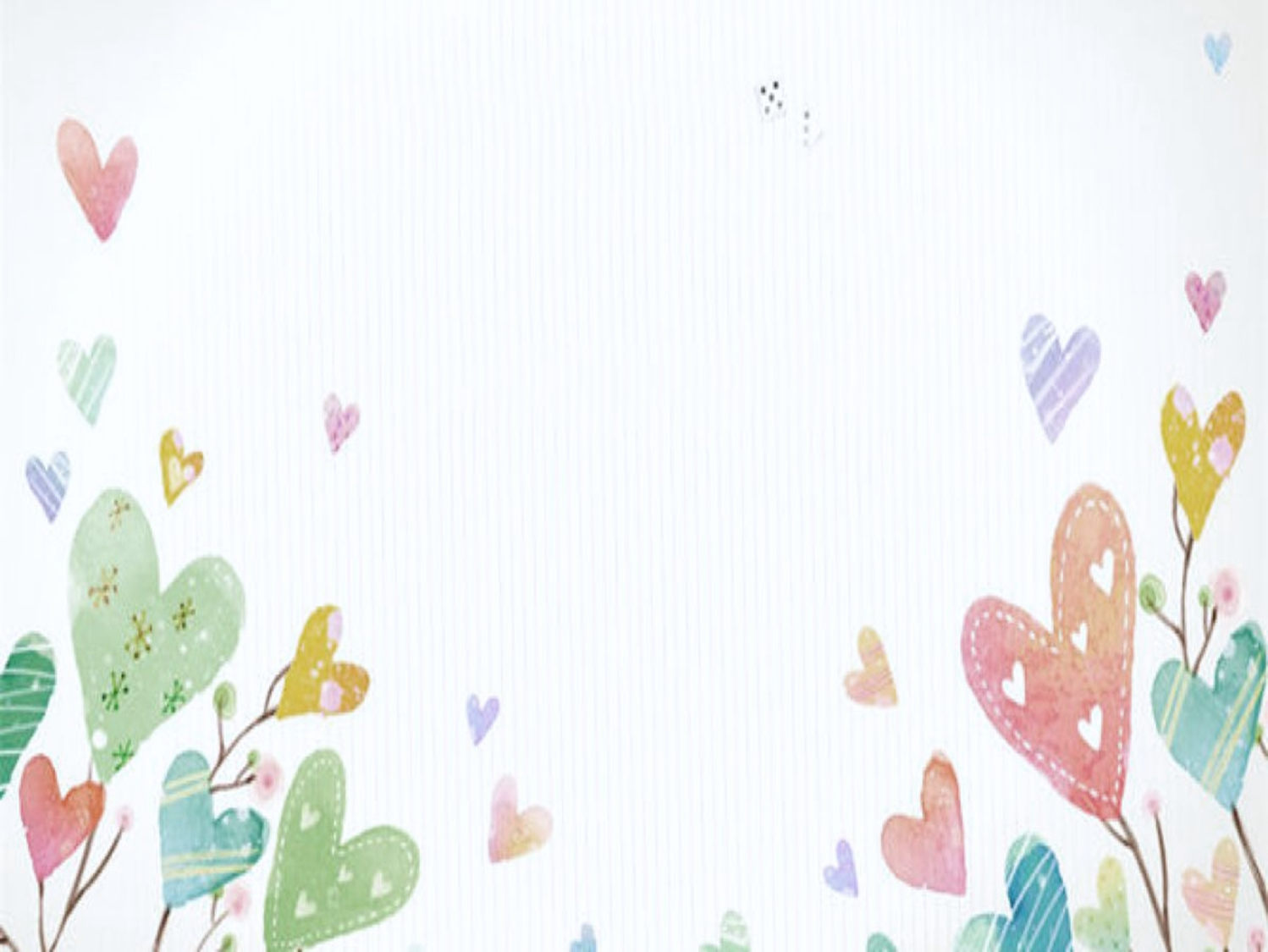 家長代表
感謝苡寧爸爸及律綺爸爸
 自願協助擔任604家長代表
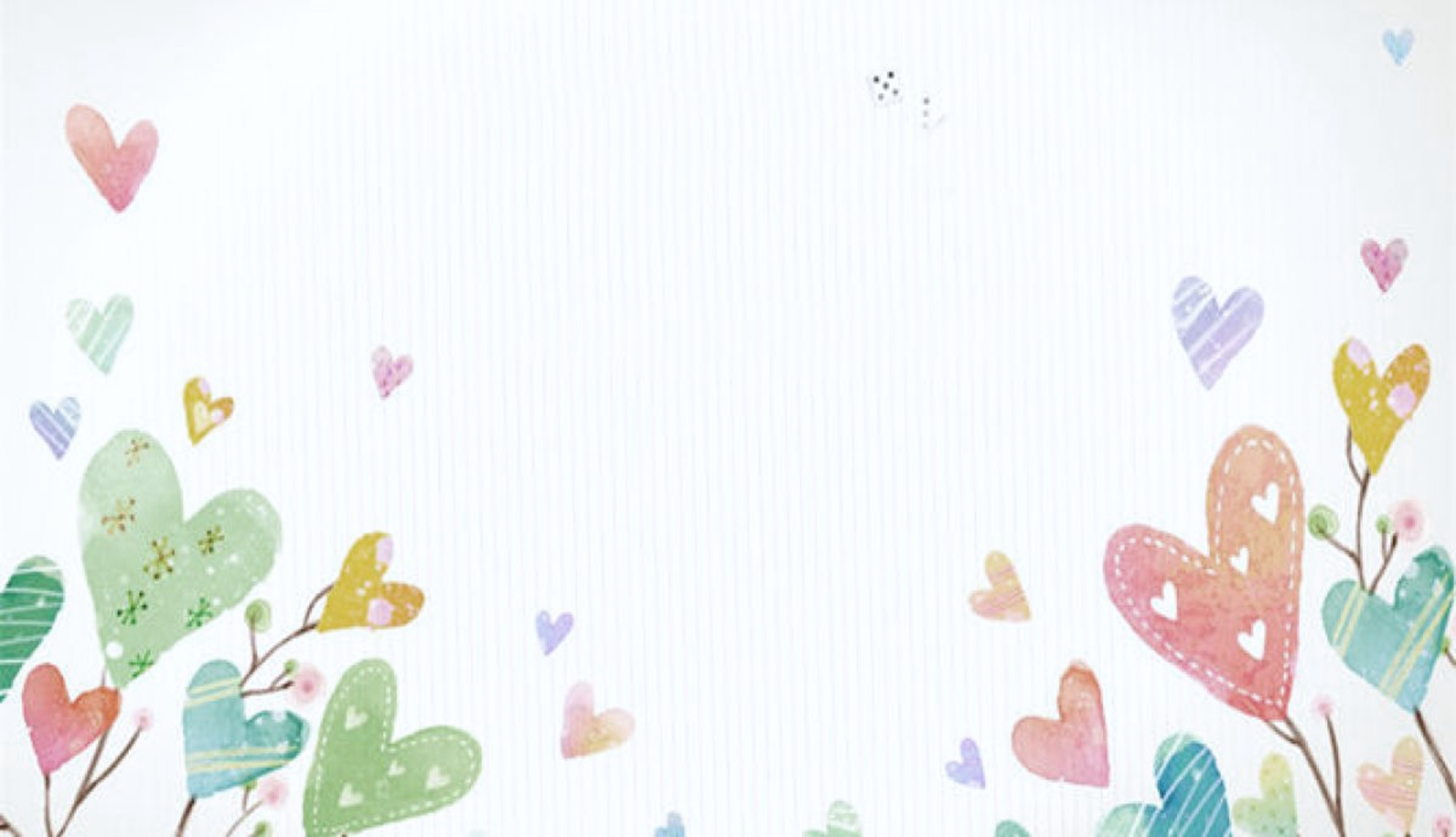 臨時動議
有任何疑問…

對學校或老師的建議事項…